Fines & Penalty Notices 1:Challenging a fine
Elle Triantafillou
Police Accountability Solicitor
Redfern Legal Centre
Outline: Fines & Penalty Notices 1:Challenging a fine
Types of fines
Internal Review
Electing to go to court
Court-imposed fines
Children and fines
Questions. Where to get legal advice
Resources: www.rlc.org.au/training/resources/fines
Types of fines
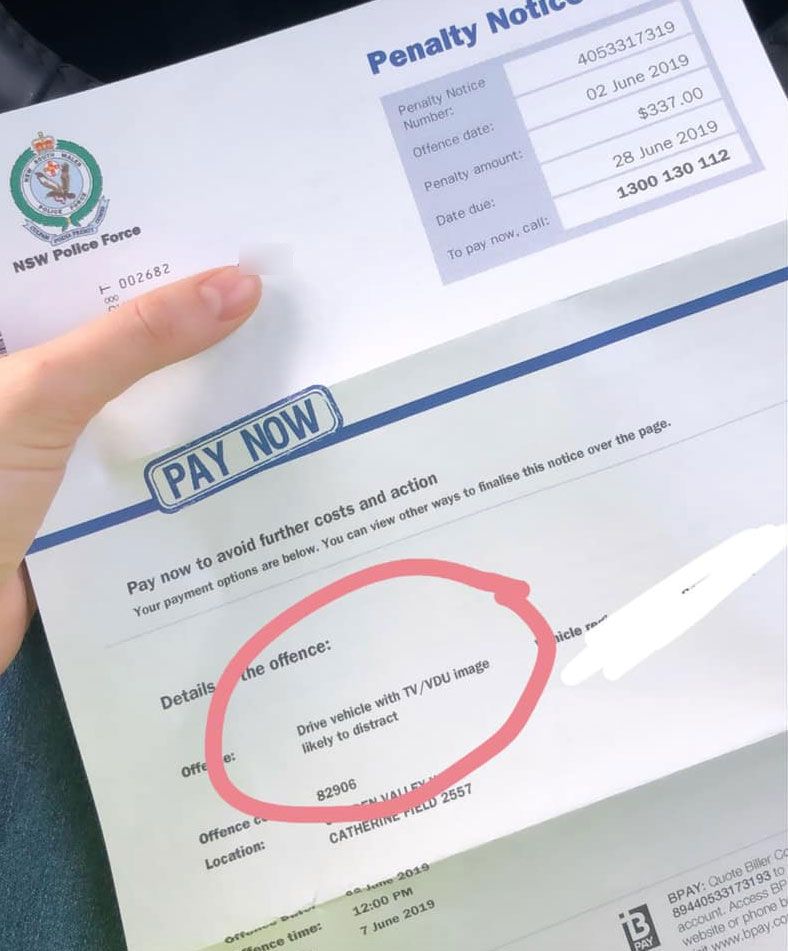 There are two types of fines:
Penalty notices 
Court fines
Penalty Notices: Options for review
Internal review

Court election
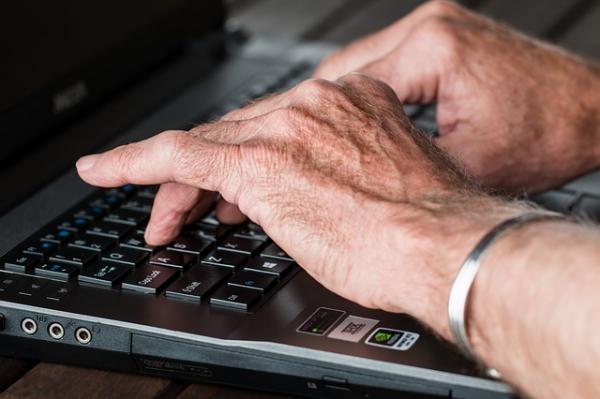 Internal review
Time limits
Internal Review Application

An application can be made at any time, including if the fine has been partially paid or an enforcement order has been made.


Exception 

If paid in full and haven’t received a penalty reminder notice you have 60 days from the Penalty Notice being issued.
Why would you request a review?
Penalty notice issued contrary to law 
Mistaken identity
Exceptional circumstances - eg. medical emergency
Intellectual disability, cognitive impairment, mental illness
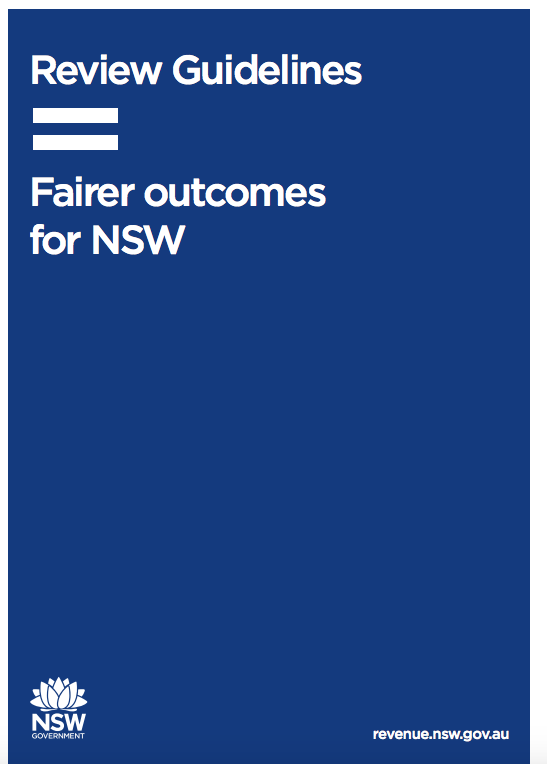 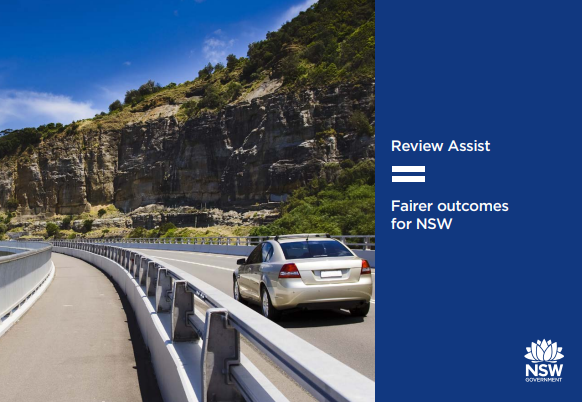 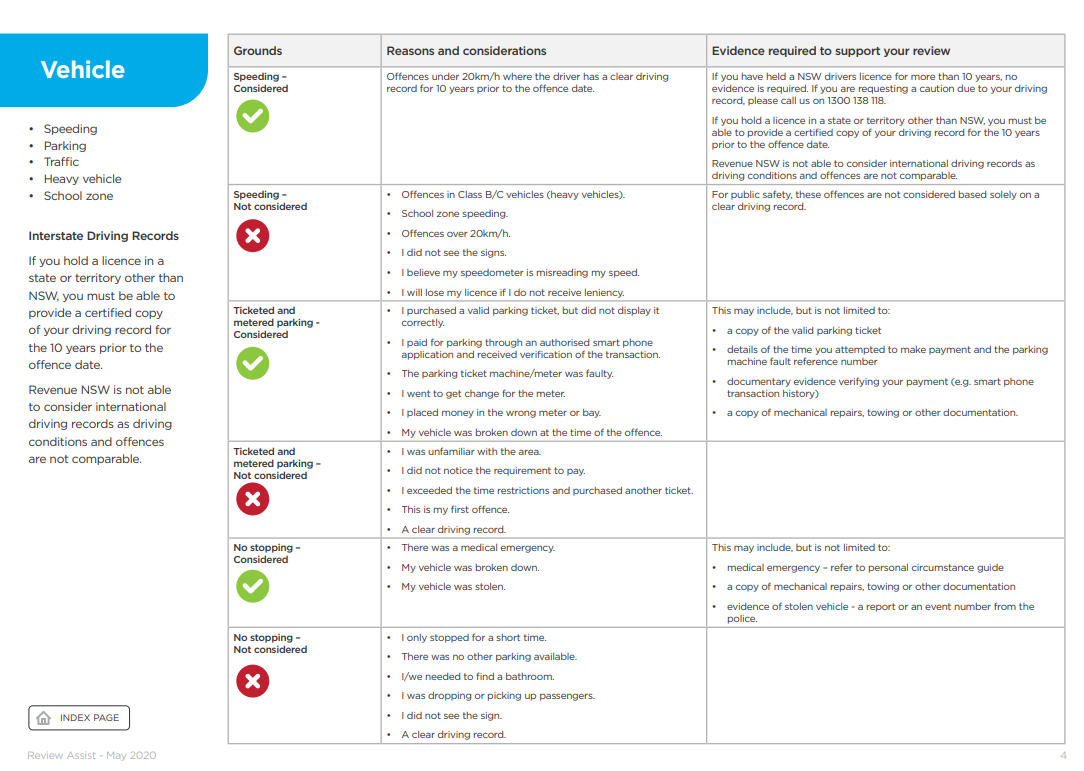 Evidence
Depending on the reason you are requesting a review, supporting documents should include:
copies of tickets
permits
police reports
medical evidence
proof of vehicle repairs 
statutory declaration or statement
Example: Paula’s internal review
Paula was feeling unwell and got a PCR test. She was required to isolate after taking the test.
She arrived home and parked in a 2 hour parking spot as there were no other all day spots available.
She later received a fine for parking in the spot for longer than two hours. 
Paula applied for internal review.
Fine withdrawn.
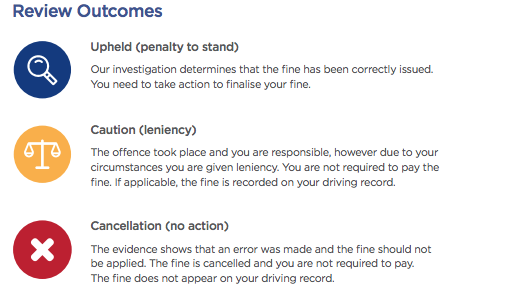 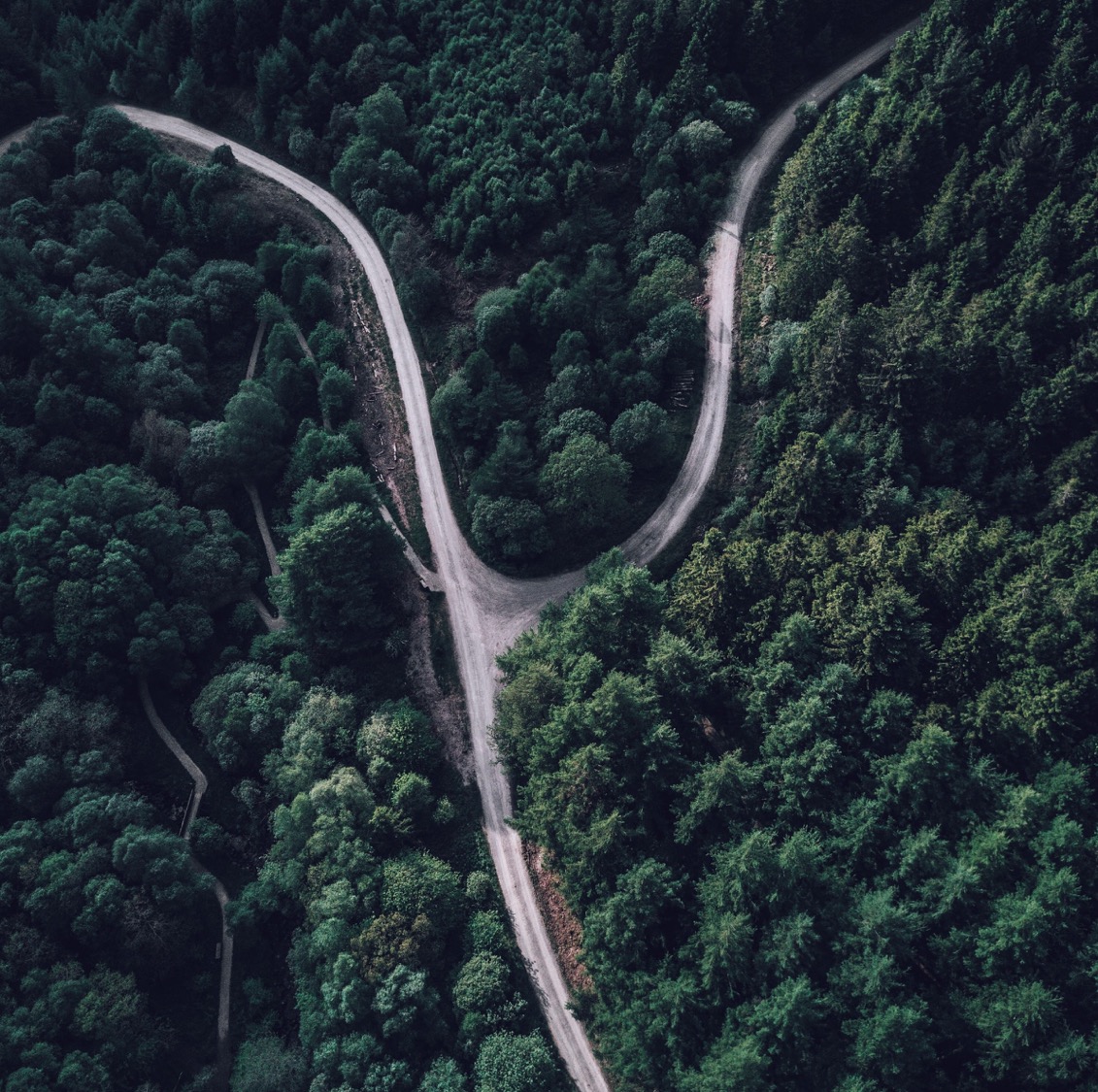 Electing 
to go to 
court
Image: Tom Parsons on unsplash
Time limits: Electing to go to court
If you have not applied for review:  

	If no payment or part-paid:
	The due date of the first penalty reminder notice
	If paid in full:
	90 days from the date the penalty notice was received


If you have applied for review: 

	28 days from being notified of the outcome of the review
Why would you take a penalty notice to court?
Don’t believe you broke the law
Seeking a more lenient penalty
About to lose licence
Pleading
Guilty 
Not guilty
The dangers
Cost
‘Strict liability’ offences 
Sometimes what you think is a defence is only an explanation, which means you are still guilty of the offence
Criminal record
The dangers (cont.)
Court could impose a higher penalty
Time consuming
Emotional
No guarantee of a good outcome
Court costs levy
A 'court costs levy' is a fee for having your case heard at court. If you plead guilty or are found guilty of any offence the court will order that you pay mandatory court costs of $85 (as at 1 July 2022) unless you: 
are convicted in the Drug Court or the Children's Court
get a section 10(1)(a) dismissal for an offence that does not impose a prison sentence 
receive a prison sentence (other than a suspended sentence).
Victims Support Levy (VSL)
An amount imposed on people who plead guilty or are found guilty in court. The money goes to the Victims Support Fund.
If you are plead or are found guilty of a summary offence, you will need to pay a VSL of $90 (as of July 2022).
Higher Penalty
Check Lawcodes - https://lawcodes.judcom.nsw.gov.au/
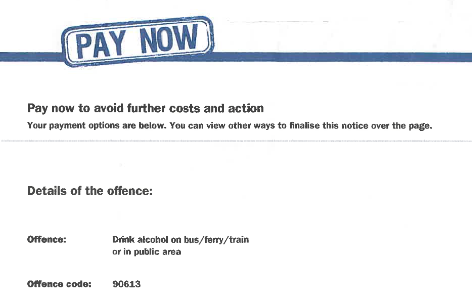 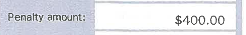 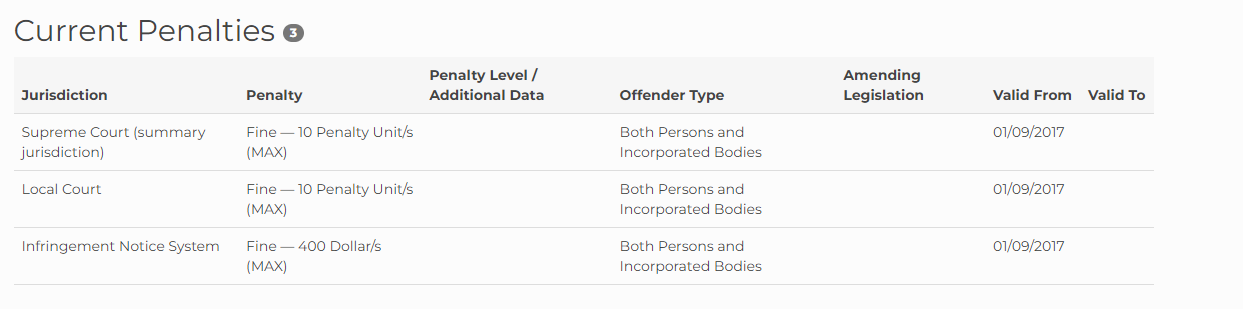 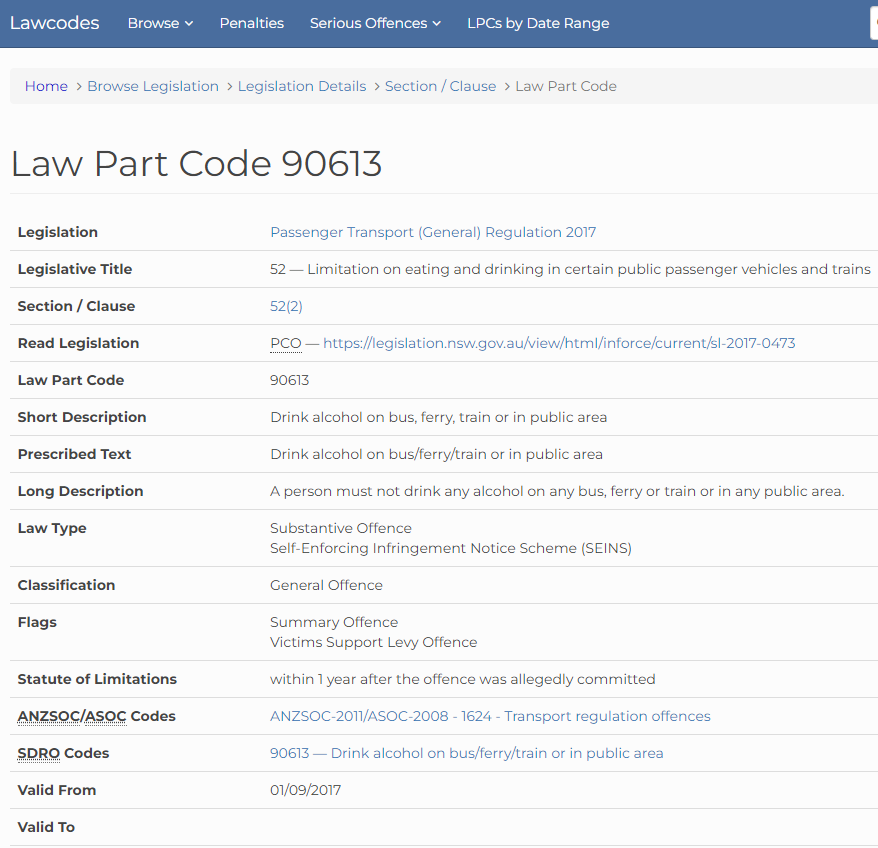 Strict liability
A strict liability crime is a crime that requires no “mens rea”. 
That is, proof is not required that you intended to commit an offence.
For example: speeding, drink driving.
Honest and reasonable mistake of fact
Strict liability - defence
Best matters to take to court
Clear evidence that you did not break the law
Person with good driving record
Exceptional circumstances
You are willing to plead guilty, but seek leniency
You are about to lose your licence
Asking for leniency -what will the court consider
Seriousness of the offence (safety)
Traffic record
Financial situation
Age
What will the court consider (cont.)
Circumstances surrounding the offence
Evidence
Remorse
Alternatives
What can the court do
Find the accused not guilty – offence dismissed 
Finding of guilt, dismissal and no conviction - s10(1)
Remove any demerit points 
Reduce the cost of the fine
Impose a more significant fine
Nothing. Fine stands.
Court-imposedFines
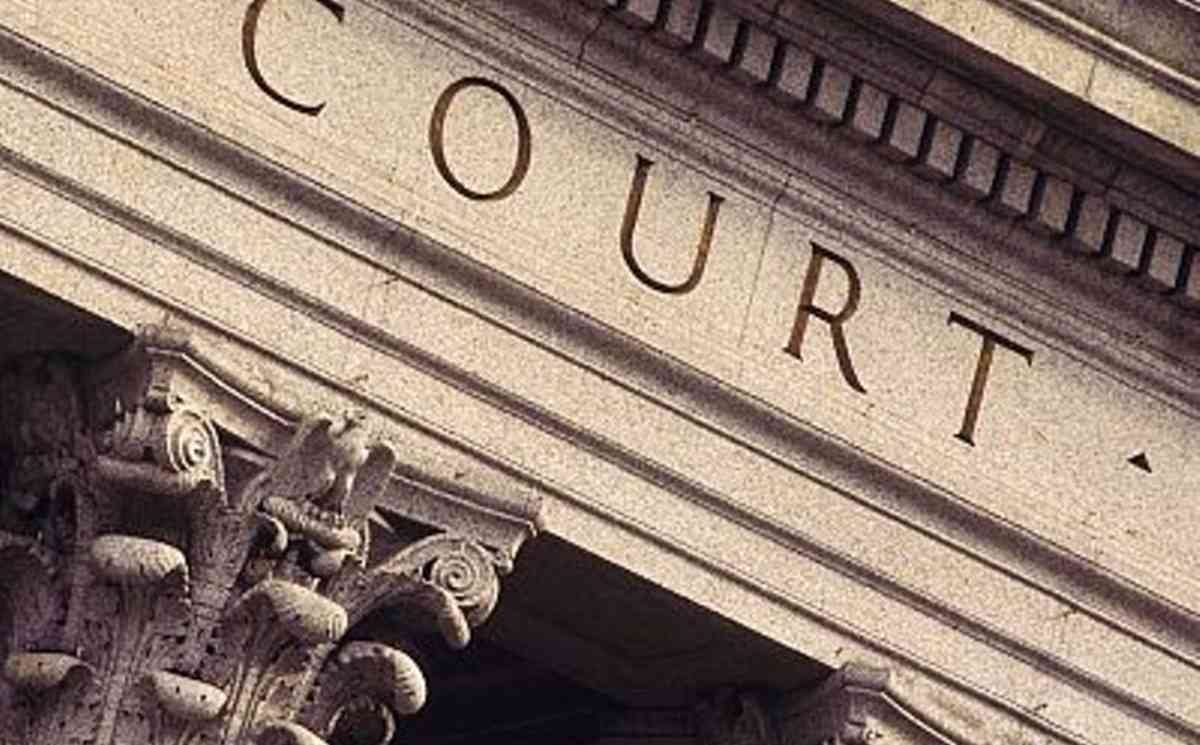 33
Contesting a court fine
Appealing to the District Court 
Applying to the court for annulment
Time limits: Appealing to the District Court
Must lodge a Notice of Appeal up to 28 days after the sentence date.

You can lodge an appeal up to 3 months from the sentence date if you get leave (permission) from the court.

Fee: $126
Annulment: not present when fine imposed
If convicted or sentenced in the Local Court less than 2 years ago, and you weren’t present, you can apply to have the sentence or conviction annulled.
Proof for annulment
You were not aware of the original case 
You were unable to attend for a good reason
It is in the interests of justice to do so
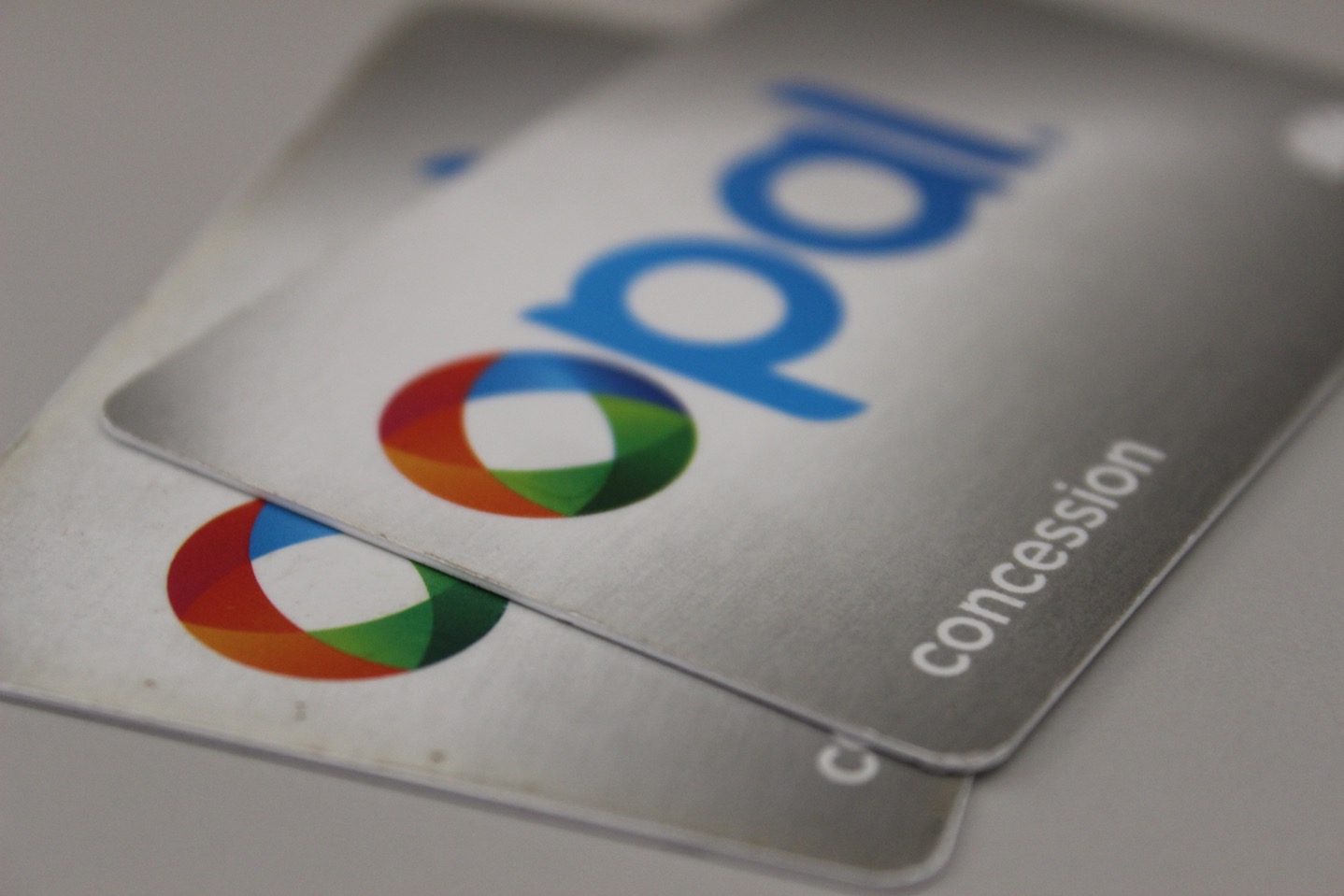 Children
and 
fines
Children (under the age of 18)
Electing to go to court: 
Matter heard in the Children’s Court 
Exception – traffic offence where the young person is old enough to have a licence:
Matter heard in the Local Court.
What can the Children’s Court do?
Caution
Refer to Youth Justice Conference
Dismiss the matter 
Fine 
If Court imposes a fine, the fine can’t be more than 10 penalty units ($1,100) for one offence.
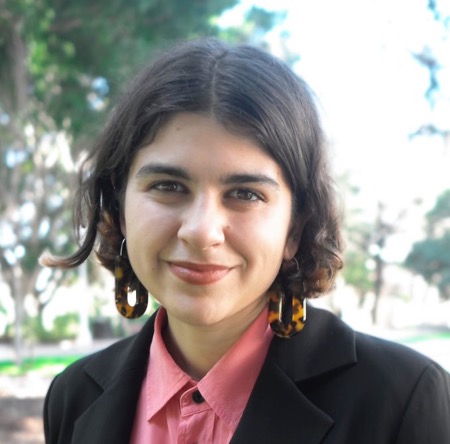 Elle Triantafillou
Solicitor, Police Accountability and Administrative Law
Redfern Legal Centre
Resources:: www.rlc.org.au/training/resources/fines
finefixer.org.au
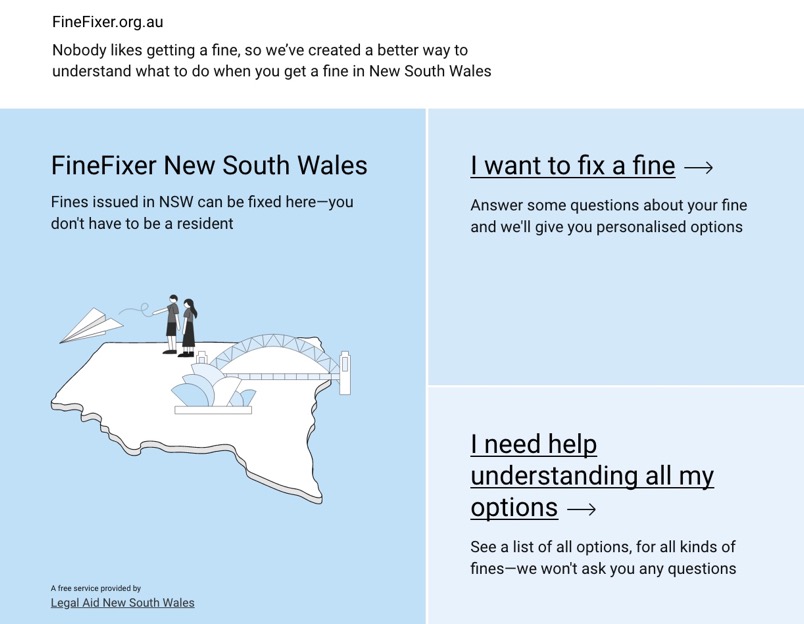 https://nsw.finefixer.org.au
When to get legal advice on fines
If you want to challenge the penalty notice in court


If you want to annul old penalty notices, and then challenge them in court
Where to get free, confidential legal advice on fines
Most local community legal centres: www.clcnsw.org.au/find-legal-help
Legal Aid NSW: - Law Access 1300 888 529- Legal Aid Hotline for Under 18s: 1800 10 18 10
The Shopfront Youth Legal Centre (under 25 year olds) www.theshopfront.org 
Aboriginal Legal Service (ALS) www.alsnswact.org.au
Homeless Persons Legal Service www.piac.asn.au/legal-help/hpls-clinic-times-locations
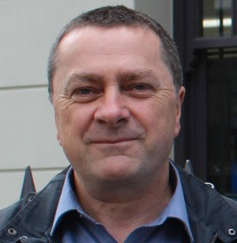 Before You Go